Classes de maîtres 


Lien vers la présentation :
 http://bit.ly/mst28oct20
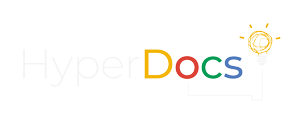 Science et technologie
Primaire
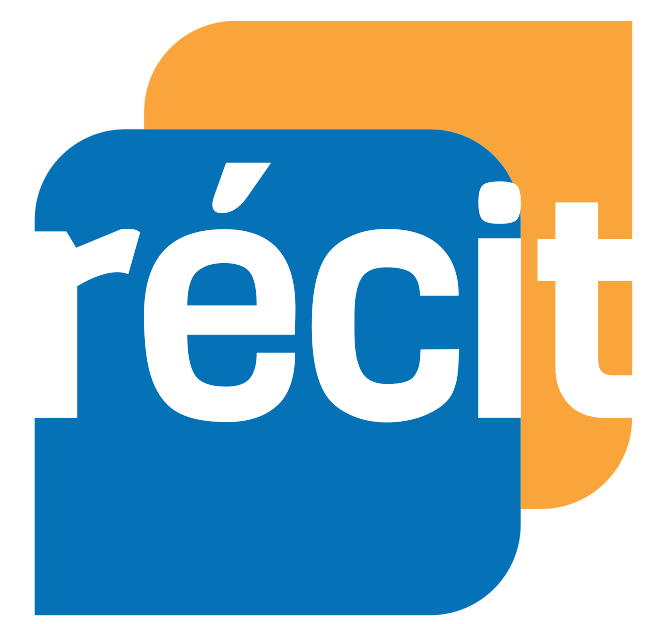 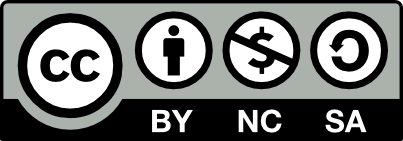 Ces formations du RÉCIT sont mises à disposition, sauf exception, selon les termes de la licence Licence Creative Commons Attribution - Pas d’Utilisation Commerciale - Partage dans les Mêmes Conditions 4.0 International.
[Speaker Notes: Lien de la présentation : http://bit.ly/mst28oct20]
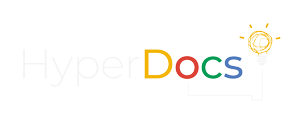 , un outil pour soutenir l’engagement des apprenants
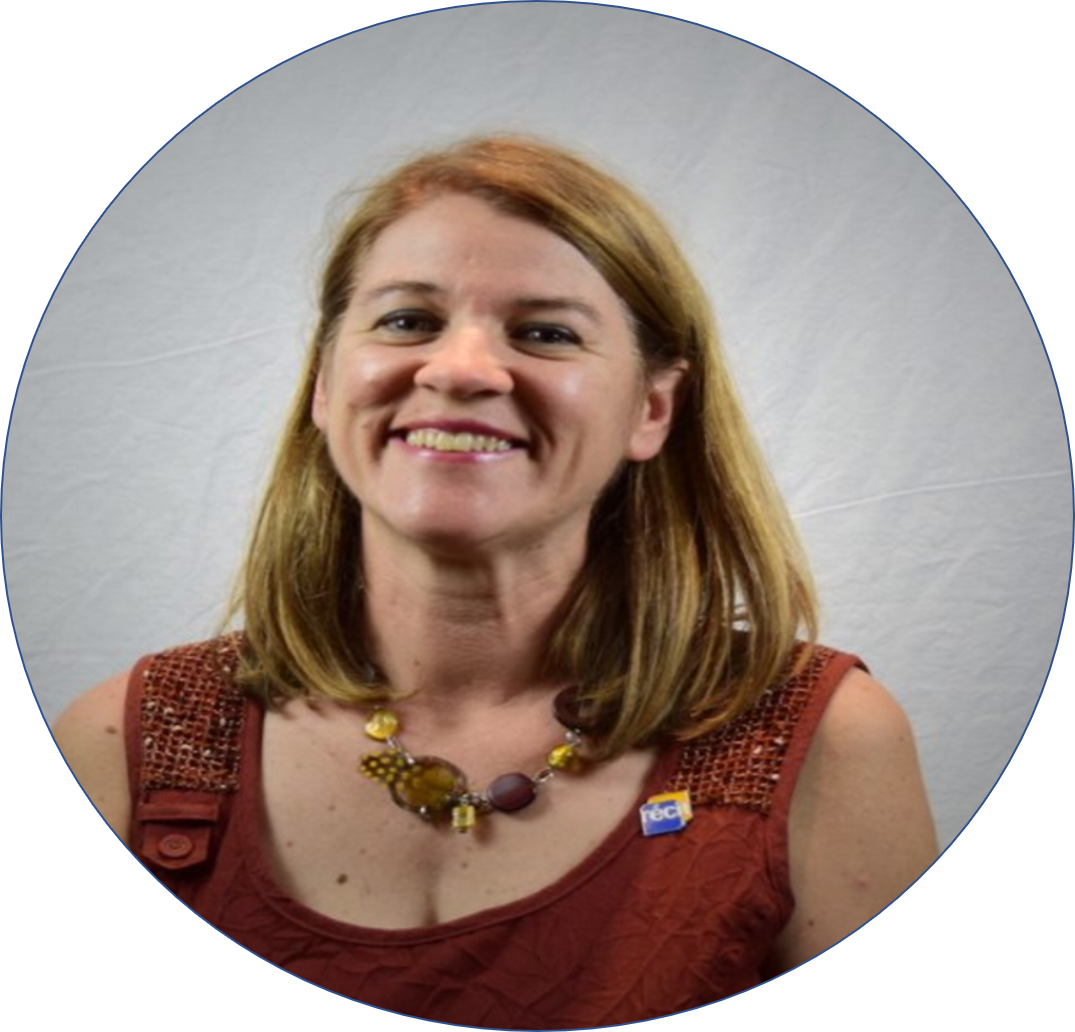 Sonya Fiset, RÉCIT MST
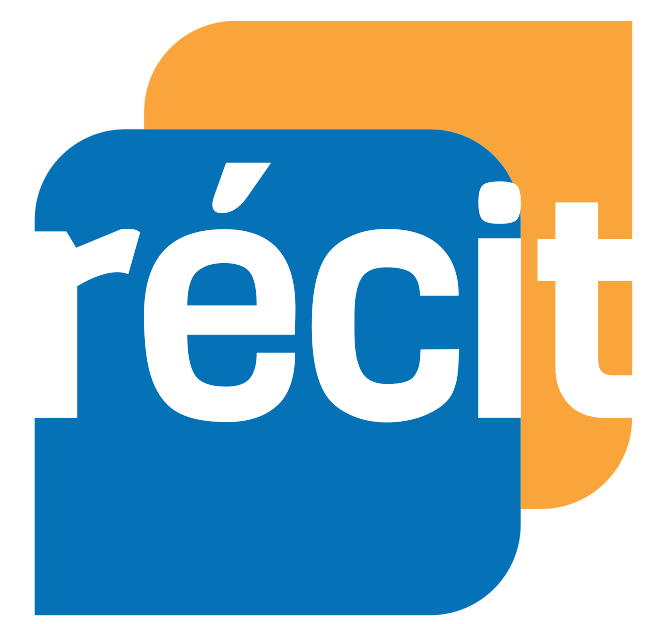 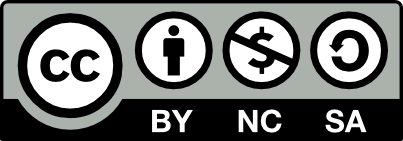 Ces formations du RÉCIT sont mises à disposition, sauf exception, selon les termes de la licence Licence Creative Commons Attribution - Pas d’Utilisation Commerciale - Partage dans les Mêmes Conditions 4.0 International.
[Speaker Notes: Lien du site du RÉCIT MST : https://recitmst.qc.ca/]
Plan de la rencontre
Bienvenue!
Qui êtes-vous? 
Quoi? Pourquoi? Comment?
Ressources
Par quoi commencer? Besoins?
Badge
3
[Speaker Notes: Document collaboratif : https://docs.google.com/document/d/1x_JLsevMdACbfSrdt9Y_HPedcPTz9_0fdx2hT94KEx4/edit#bookmark=id.j491ceihwcbh]
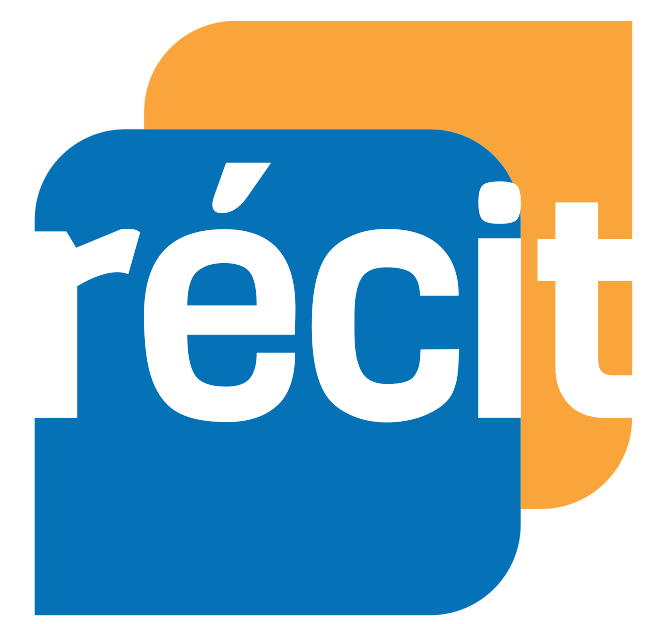 Qu’est-ce qu’un
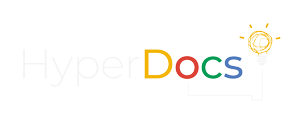 Un hyper quoi?

Parcourez quelques HyperDocs
Document collaboratif : noter vos observations
Explore
[Speaker Notes: Quelques HyperDocs : https://hyperdocs.co/blog/posts/samples-of-hyperdocs-for-every-subject
Document collaboratif : https://docs.google.com/document/d/1x_JLsevMdACbfSrdt9Y_HPedcPTz9_0fdx2hT94KEx4/edit?usp=sharing]
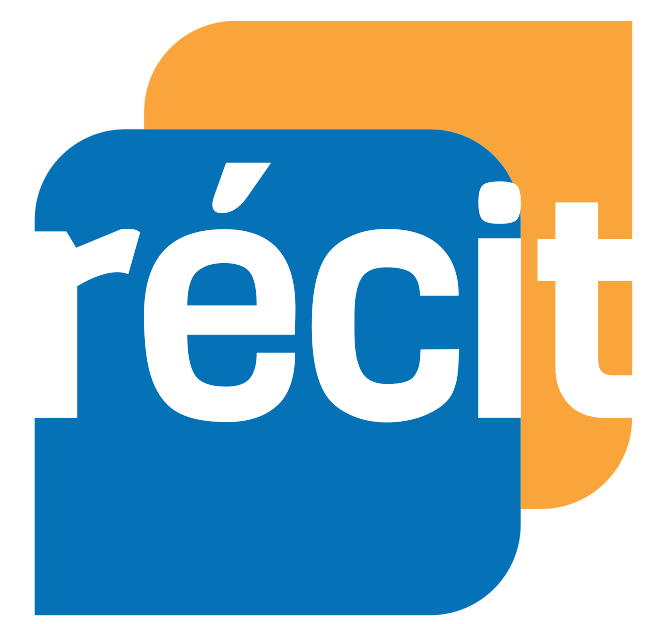 Explique
En résumé, VOICI ce qu’est un HyperDocs!
Un HyperDocs est un document interactif qui permet aux élèves d’apprendre à leur propre rythme, de s’engager et de s’émerveiller.  Il met la technologie au service de l’apprentissage.
[Speaker Notes: Site officiel : hyperdocs.co]
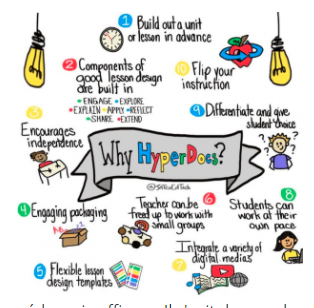 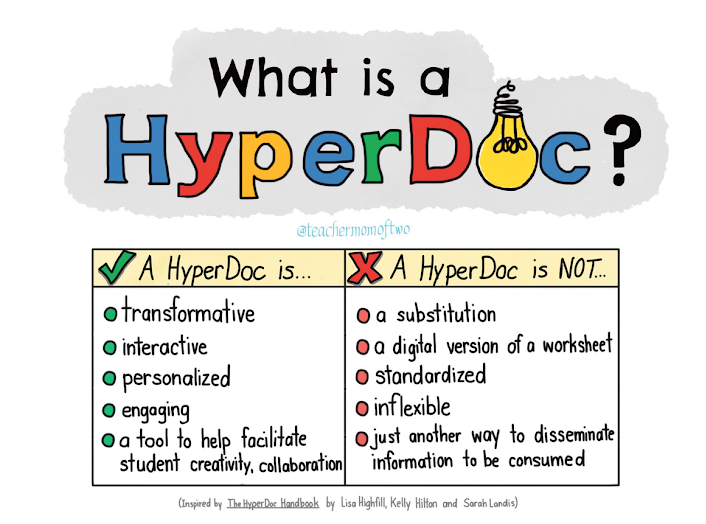 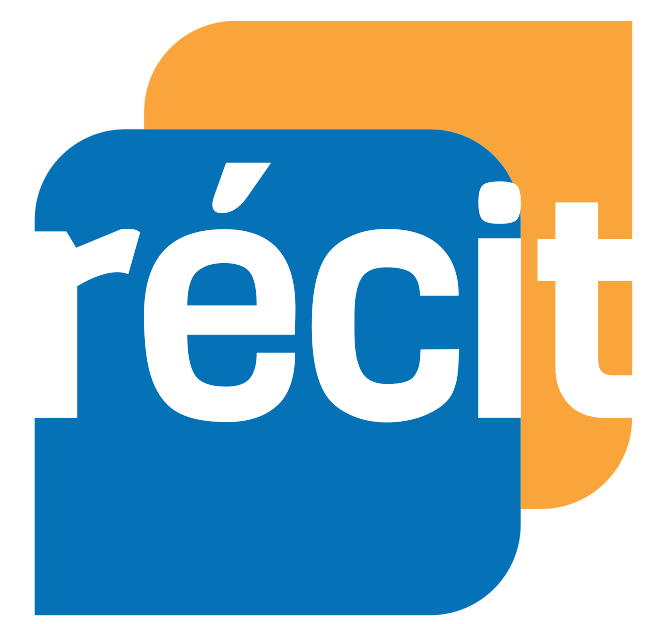 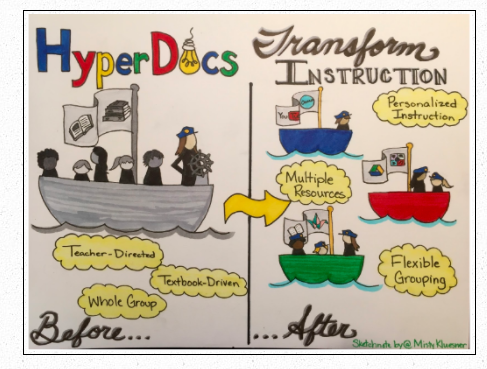 Avant-après
Qu’est-ce qu’un HyperDocs?
Welcome! I created this HyperDocs to show my students the ins & outs of how a HyperDocs works, but this can also be used to teach teachers as well! 

If you’d like to use this HyperDocs yourself, go for it! Please go to File>Make a Copy before getting started, then you will have your own version to edit as needed. Always make sure to credit the original creator when “remixing” a HyperDocs!

Also, delete these green Help boxes before you share your final version.
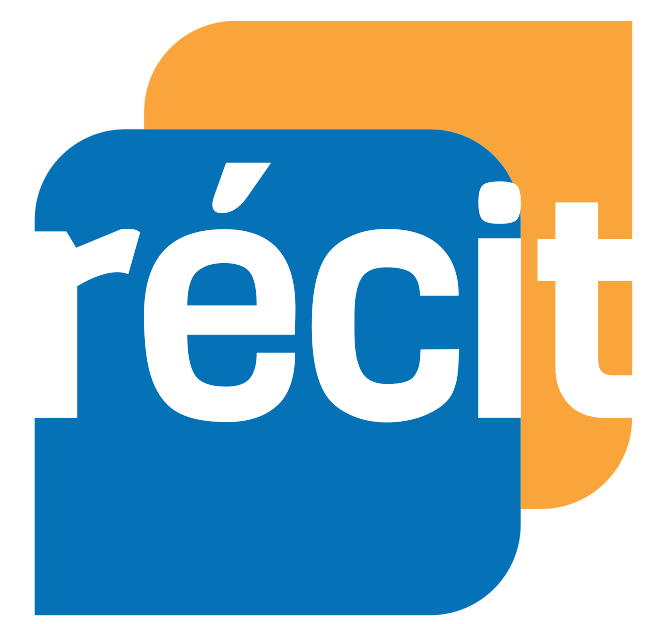 Pourquoi?
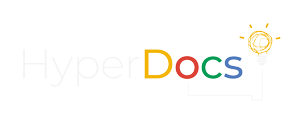 un outil pour soutenir l’engagement des apprenants
Engage-toi
Explore
Explique
Élabore
Partage
Évalue
Enrichissement
Présenté par Sonya Fiset, RÉCIT MST
Adapté par Valérie Rivard, septembre 2020
Created by Nicole Beardsley
[Speaker Notes: Site HypreDocs : https://hyperdocs.co/]
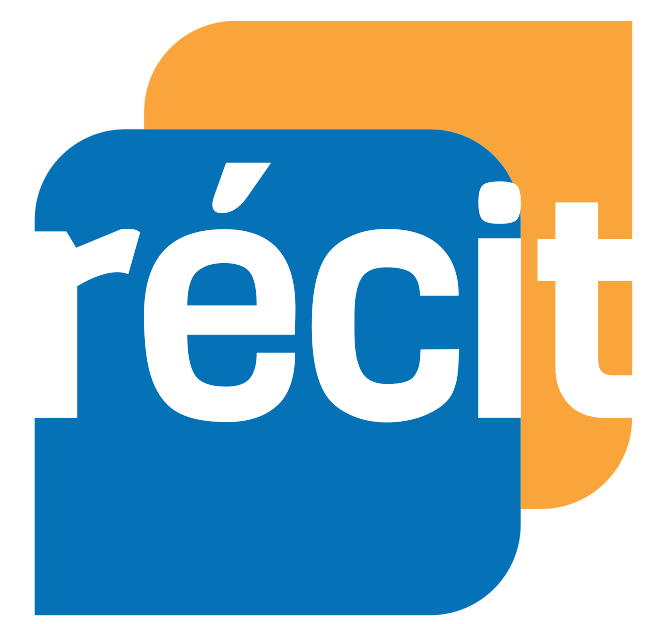 Les 5E et un peu plus
Modèle HyperDocs
  
Partage
Enrichissement
Modèle pédagogique 5E

Engage-toi
Explore
Explique
Élabore (applique)
Évalue
[Speaker Notes: Modèle pédagogique 5E : https://www.knowatom.com/blog/what-is-the-5e-instructional-model#:~:text=The%205Es%20are%20an%20instructional,to%20move%20through%20in%20phases
Modèle en français : https://docs.google.com/document/d/1Hq9iqnDGsz344AGEMWWHUEvM68H-4T-7Bw-8NkcSEjQ/edit?usp=sharing]
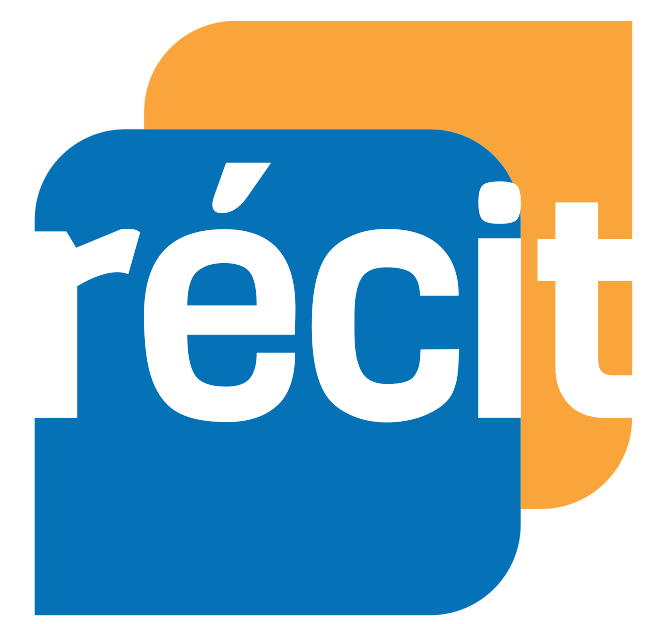 Les 5E de l'apprentissage basés sur la recherche avec un ENA
Engage-toi : 
acquis antérieurs, provocation, questionnement
Explore, Explique, Élabore :  
activités, questionnement, lecture, visionnement
application de leurs habiletés ou connaissances
démonstration de la compréhension
Partage :  
Communiquer, production du contenu, public authentique
Évalue :  
auto-évaluation et évaluation, se fixer de nouveaux objectifs
Enrichissement :  
Réflexion des enseignants et des élèves
Suggestions pour aller plus loin
Pourquoi ?

Cadre de référence de la compétence numérique

Source : MEES - Avril 2019

12 dimensions
version interactive

Continuum de développement de la compétence numérique

Source : MEES - 
Janvier 2020
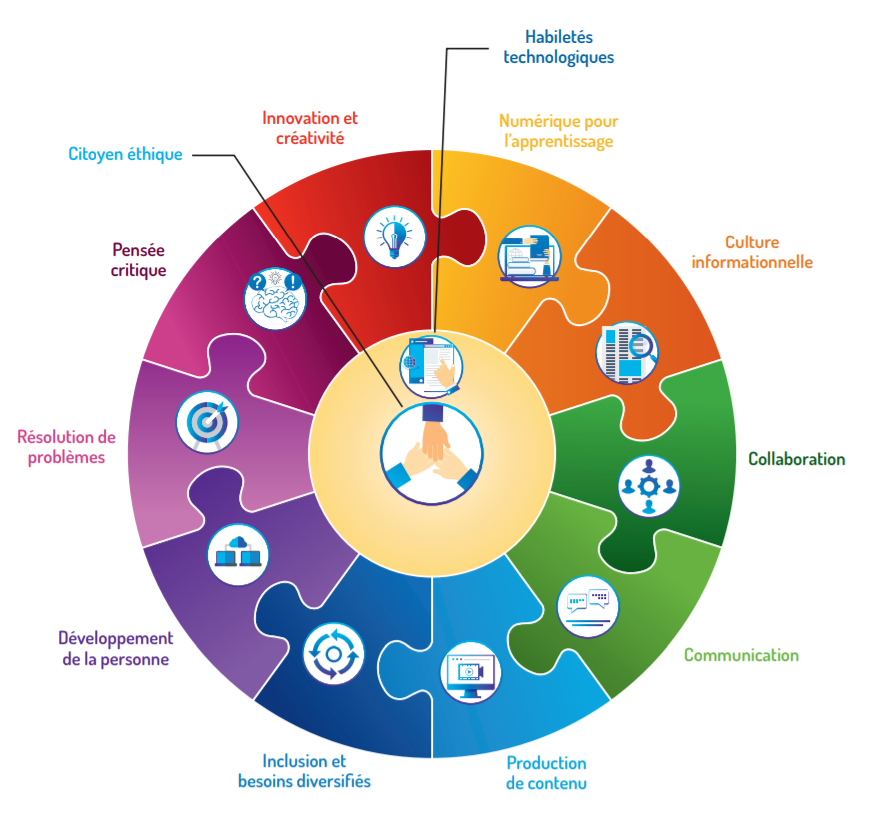 L’engagement de l’élève
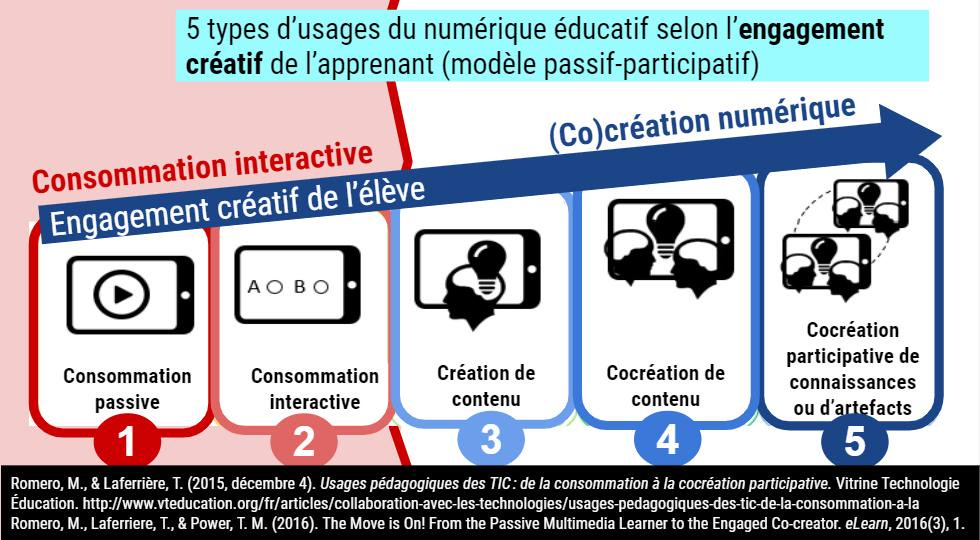 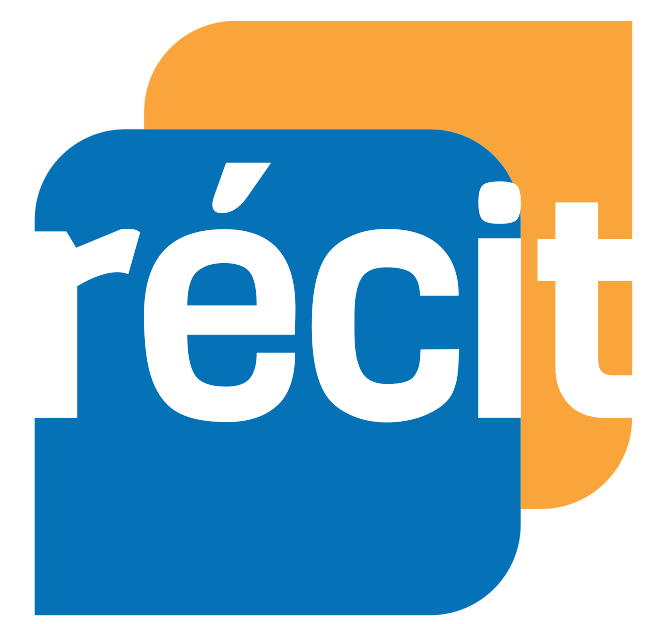 1.
Un HyperDocs peut être une présentation sous la forme de diapositives.
Google Slides ou présentation
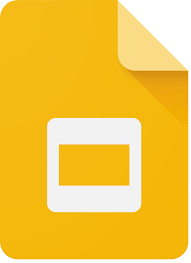 Cliquez ici  pour voir un exemple.
Différents modèles Google Slides
[Speaker Notes: Un exemple sur plusieurs pages : https://docs.google.com/presentation/d/1Z_lkRNYblXpmDkLJnZsyLip-PntTx9q0KGmmCzuUnUk/edit#slide=id.g35f391192_029]
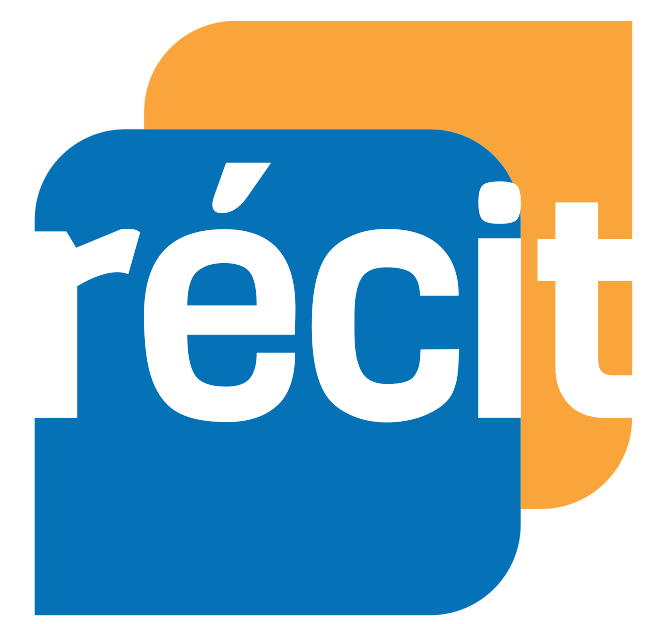 2.
Un HyperDocs peut être présenté 
sous la forme d’un
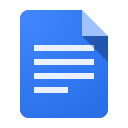 Google Docs ou document
Cliquez ici pour voir un exemple.
[Speaker Notes: Exemple Électricité un document par élève et intègre une tâche à réaliser : https://docs.google.com/document/d/1XZTIofsV_UEaxm6VbdpQzm6YH2RuttCNQWvNu5FhkbQ/edit]
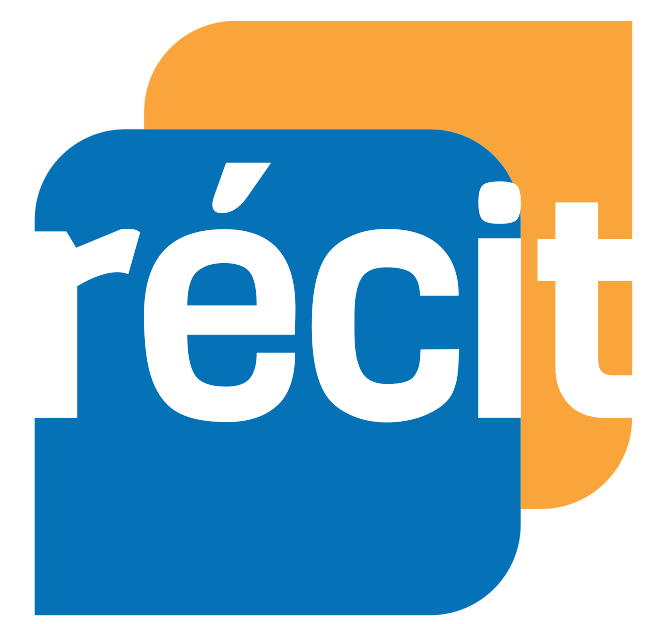 3.
Un HyperDocs peut aussi être 
sous la forme d’un
Google Map
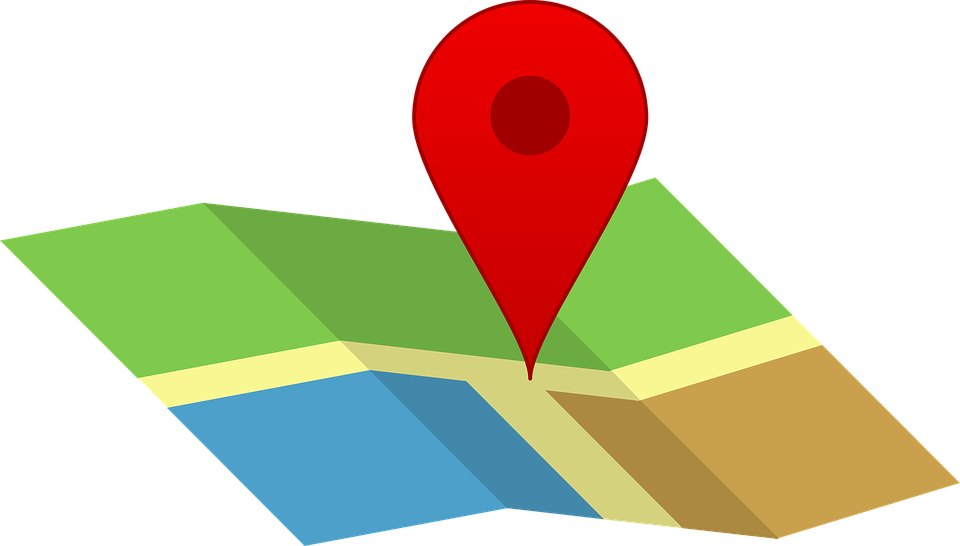 Cliquez ici  pour voir un exemple.
[Speaker Notes: HyperDoc created by Sarah Landis, Lisa Highfill, and Kelly Hilton]
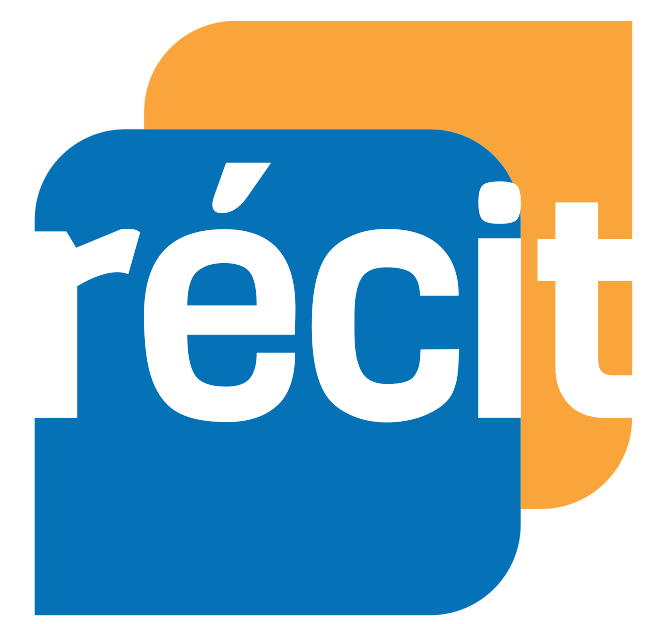 HyperD  cs
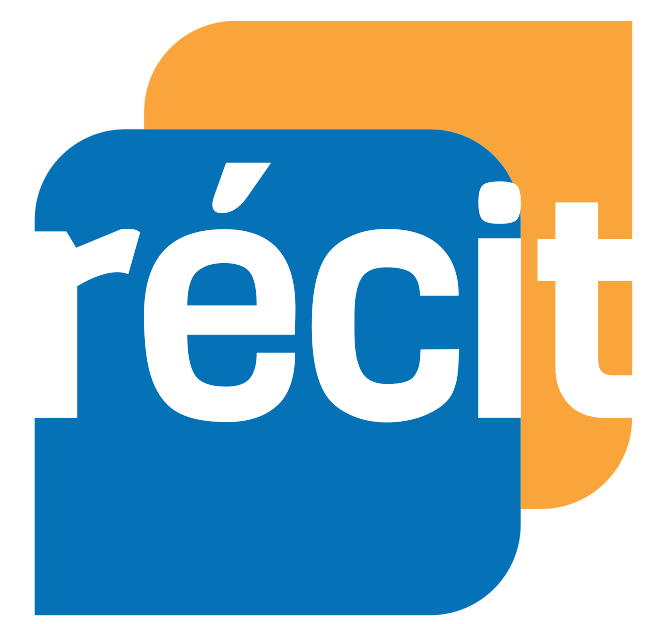 Élabore
Dans un HyperDocs, il y aura des tâches interactives à compléter.
Dans un ENA ;
Directement dans l’HyperDocs collectif ou un par élève ;

En utilisant des outils numériques.
[Speaker Notes: Différents outils numériques : https://docs.google.com/document/d/1V5z0q2-r2cMpJ7trO0dQX9AKAqVEpKbs8UTZLrqIv-k/edit]
La nétiquette d’un  document partagé.
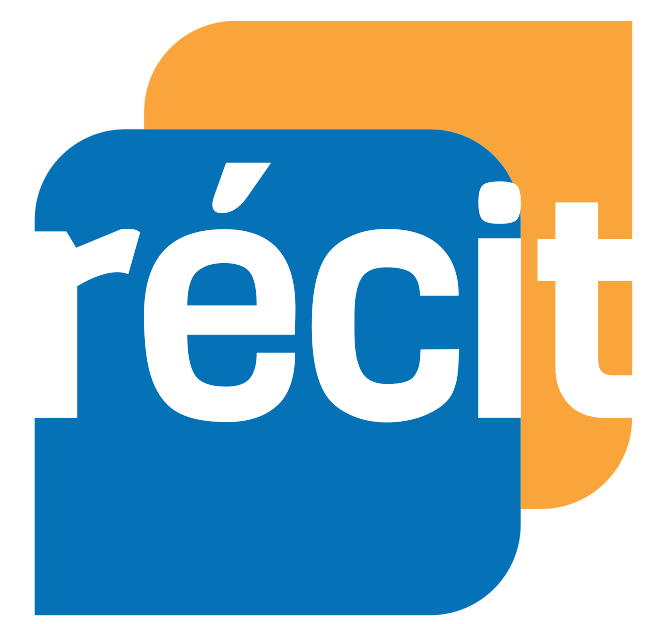 Ne pas effacer ou modifier le travail d’un autre
Si vous effacez quelque chose par accident, : la fonction ANNULER est votre amie! 
Ne changez rien à la mise en page (fonds, couleurs, polices, grosseur, etc.)  à moins que vous ayiez une permission spéciale. Pour ajouter des lignes, aucune permission n’est requise. 
 Participez en étant professionnel.
Si vous n’avez rien de positif à écrire,  fermez le document.
Prêt à essayer?  
Cliquer sur le document mauve pour obtenir une copie!
[Speaker Notes: Modèle : https://docs.google.com/document/d/1Hq9iqnDGsz344AGEMWWHUEvM68H-4T-7Bw-8NkcSEjQ/copy]
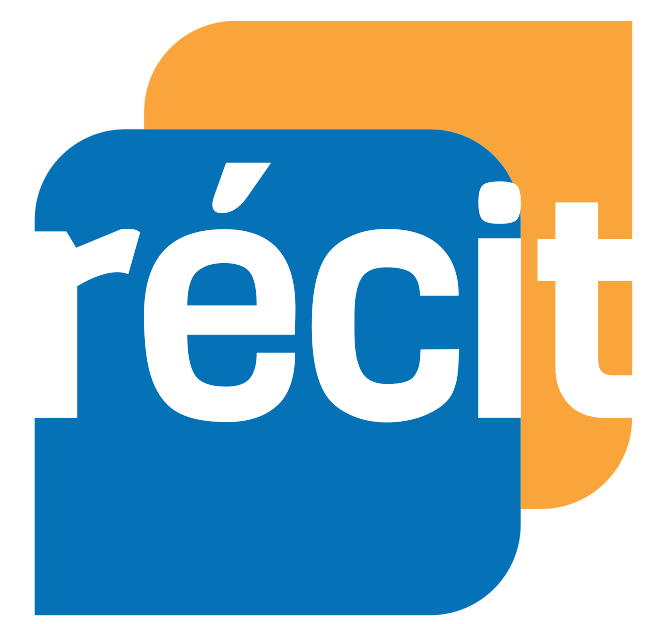 Evalue
Maintenant que vous avez vu un HyperDocs en  Action, réfléchissez à la question suivante :
 
Quels sont les bénéfices d’utiliser un HyperDocs pour soutenir l’apprentissage?
[Speaker Notes: Avantages : https://docs.google.com/document/d/1x_JLsevMdACbfSrdt9Y_HPedcPTz9_0fdx2hT94KEx4/edit#bookmark=id.a0sspm6aoxs]
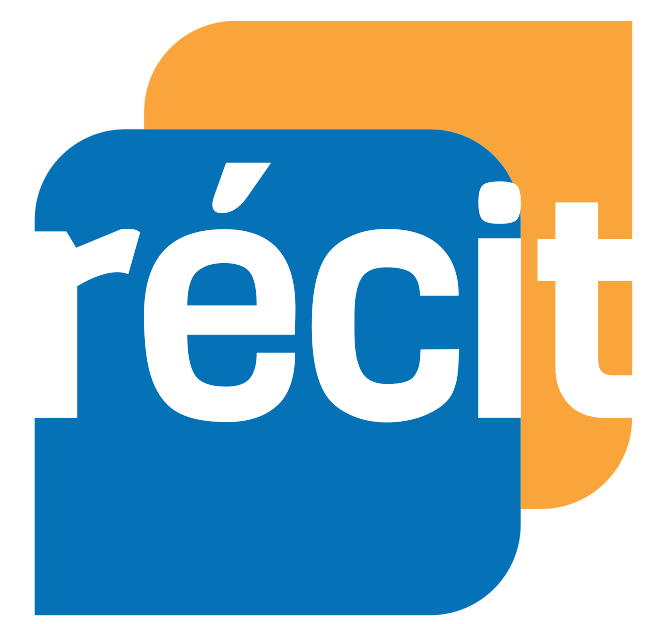 Et si on se lançait dans le
 
monde de la francophonie!
Un outil pour un enseignement à distance dynamique!

Avez-vous un besoin?
Dites-le moi!
[Speaker Notes: Identifier un besoin : https://docs.google.com/document/d/1x_JLsevMdACbfSrdt9Y_HPedcPTz9_0fdx2hT94KEx4/edit#bookmark=id.j491ceihwcbh]
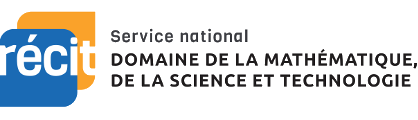 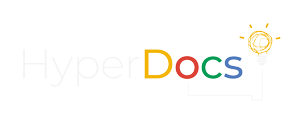 Créé par Sonya Fiset, Service national du RÉCIT MST 2020 CC BY-NC-SA
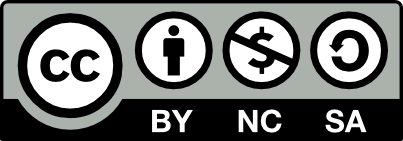 20
[Speaker Notes: Exemples HyperDocs : https://docs.google.com/presentation/d/1iovi3MuLgGxP2DvmRedR87K-dPotVwkrcUzooCSmNGM/edit?usp=sharing]
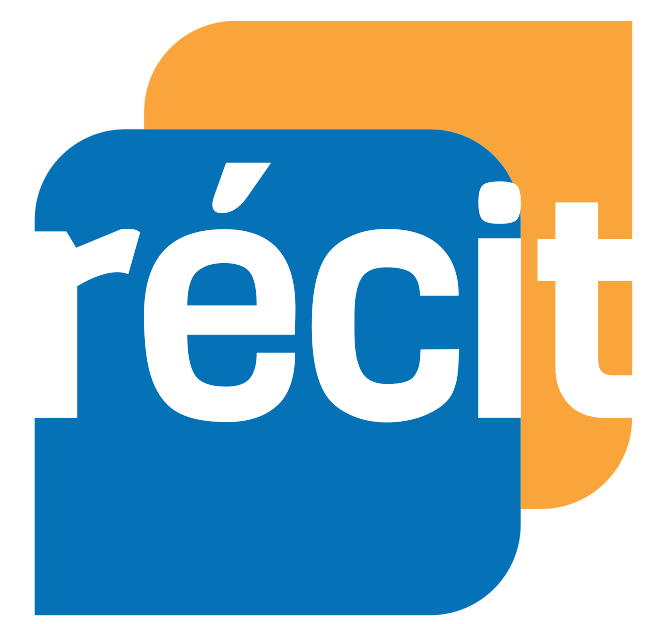 Par où commencer?
Identifier nos objectifs
Assembler nos ressources
Choisir nos outils
Créer nos activités en suivant les 5E
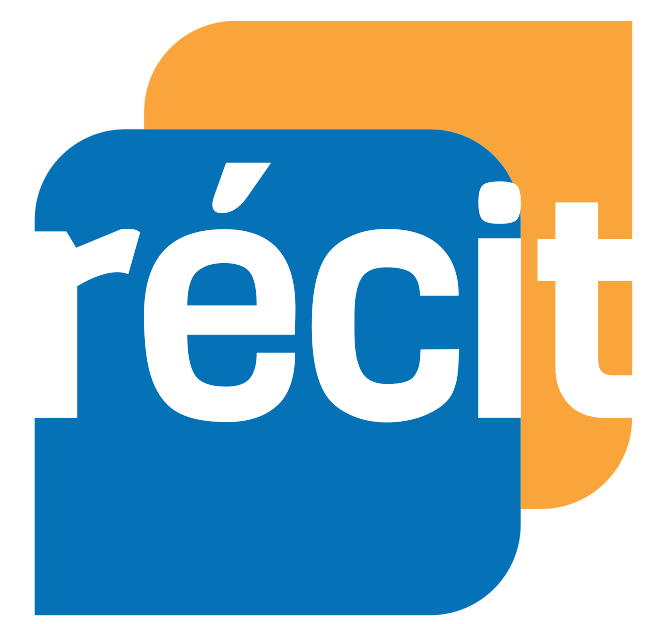 Peu importe la façon, l’essentiel d’un HyperDocs est d’apprendre en s’assurant que ce soit:
Engageant
inspirant
Interactif
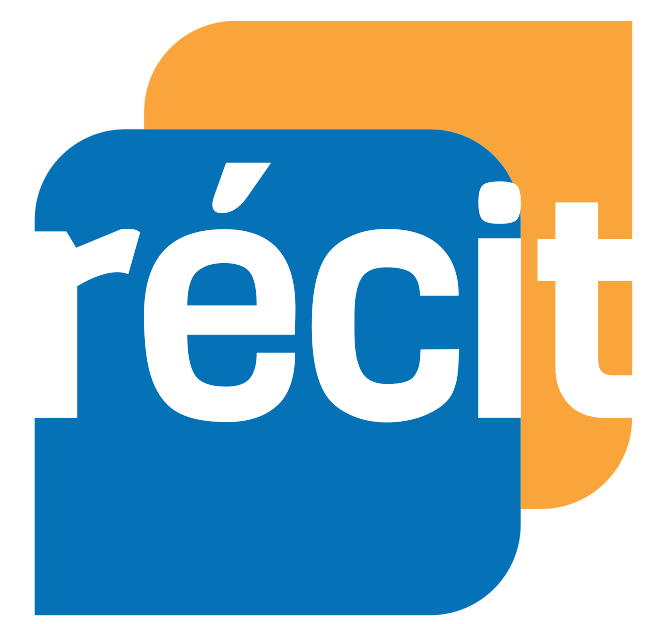 Évalue
1, 2, 3 Partez!
Plan de travail virtuel
Modèles
+ élaboré, + créativité
Underground railroad
[Speaker Notes: Modèles : https://drive.google.com/drive/folders/1cTITJEOEYwia_Mr_3dCj_rF5h_jbyPCo?usp=sharing]
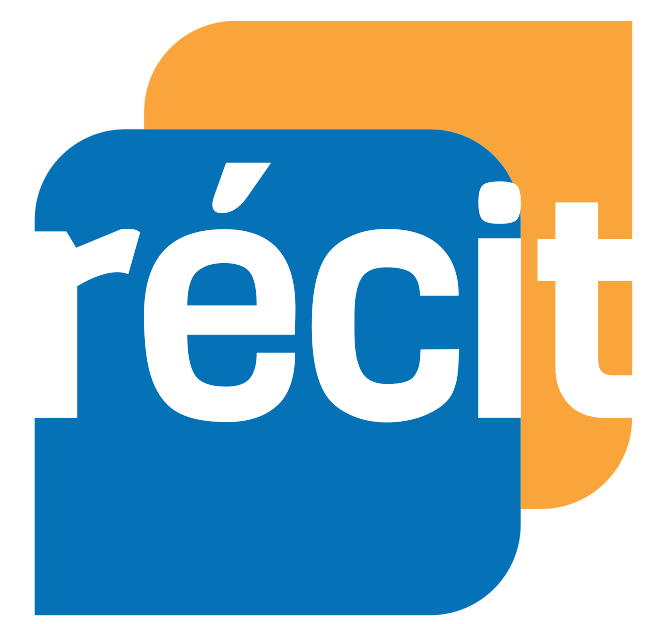 Enrichissement
Ressources :
-Tutoriel pour créer un hyperdocs
-Banque de ressources et d’hyperdocs 
-Images libres de droit d’auteur Unsplash
Obtenez votre 
badge de participation
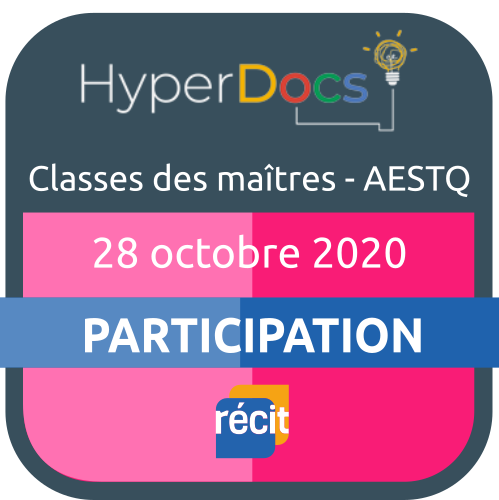 Suivre les instructions dans la section
 
Badge de participation
Modifier le badge avec la bonne date :)
25
[Speaker Notes: Lien pour obtenir le badge de participation : https://campus.recit.qc.ca/enrol/index.php?id=284]
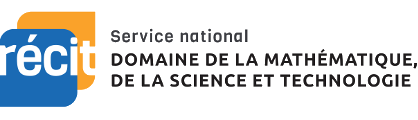 MERCI !
Sonya.Fiset@recitmst.qc.ca
equipe@recitmst.qc.ca 
Page Facebook
Twitter
Chaîne YouTube
Questions?
Ces formations du RÉCIT sont mises à disposition, sauf exception, selon les termes de la licence Licence Creative Commons Attribution - Pas d’Utilisation Commerciale - Partage dans les Mêmes Conditions 4.0 International.
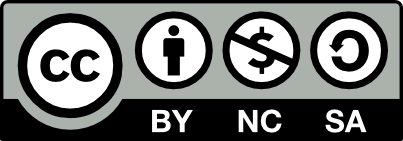 [Speaker Notes: Me joindre sonya.fiset@recitmst.qc.ca
Message à l’équipe : equipe@recitmst.qc.ca 
Page Facebook : https://www.facebook.com/RECITMST2020/
Twitter : https://twitter.com/recitmst
Chaîne YouTube : https://www.youtube.com/channel/UC7IcadI_rZFwso9N81PYqFg]